Semantisatieverhaal:  
Afgelopen weekend heb ik de winterjassen van ons hele gezin van zolder gehaald. In de zomer liggen die altijd op zolder opgeborgen. Ik wilde dat iedereen zijn winterjas zou passen zodat ik wist wie er een nieuwe winterjas nodig heeft voor komende winter. Mijn kinderen waren weer zo gegroeid dat ze allemaal een nieuwe maat nodig hadden! Ik koop graag winterjassen bij Jako-o (spreek uit: jako oo). Jako-oo is een keten in Duitsland. Een keten is een groot bedrijf met dezelfde soort winkels door het hele land. Ze verkopen jassen van hele goede kwaliteit. De kwaliteit is de waarde, de mate waarin iets goed of slecht is. Vaak hebben ze ook aanbiedingen bij Jako-o. Dan moet je snel iets kopen want zo’n aanbieding verloopt ook weer. Verlopen betekent voorbijgaan, omdat iets niet meer geldig is. Ik was dus op zolder bezig en weet je wat ik daar vond? Een dode muis! Die was op mijn zolder beland. Belanden betekent terechtkomen. Ik schrok me een hoedje! Heb jij dat ook als je een muis ziet? Verreweg de meeste mensen schrikken als ze een dode muis op zolder zien. Verreweg betekent meer dan iets of iemand anders, veruit. Nou, ik dus ook. Ik was vergeten dat ik een paar weken geleden heel bewust, dat betekent wetend wat je doet, met opzet, muizengif had neergezet. Ik denk dat die muis dat gif heeft gegeten en toen is doodgegaan. Of hij heeft bedorven kaas gegeten. Bedorven betekent rotten. Dat kan ook….!  Muizen zijn zó dol op kaas. De prikkel om dat te eten is groot. De prikkel is de aanmoediging om iets te doen. Dus ook als de kaas bedorven is zal een muis daar van eten. Maar goed, mijn kinderen pasten de winterjassen dus niet meer. En dus moet ik nieuwe kopen zodat ze er gegarandeerd warm bij lopen deze winter. Garanderen betekent ervoor zorgen dat het zeker is. Ik geef de oude winterjassen dan weg. Anders heb ik straks een overschot aan winterjassen. Het overschot betekent het deel dat overblijft.
Mariët Bolding-KosterGerarda Das
Mandy Routledge
Francis Vrielink
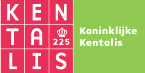 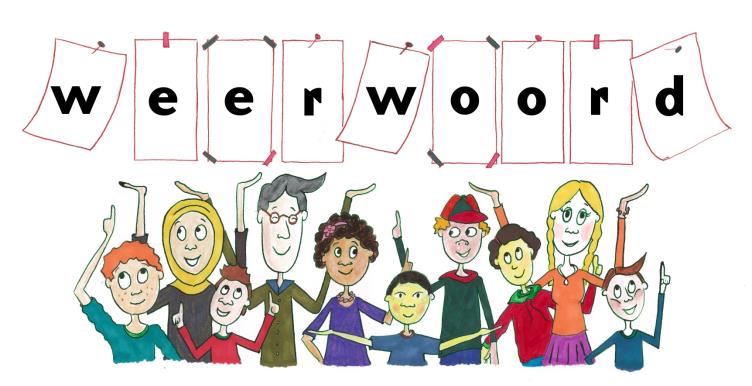 Week 36 – 1 september 2020
Niveau B
de keten
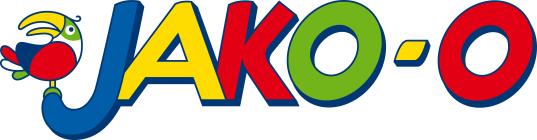 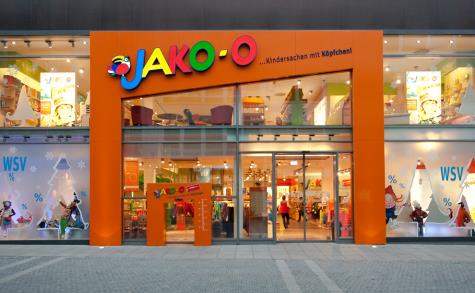 Bron: jako-o.com
[Speaker Notes: Bron: jako-o.com]
de kwaliteit
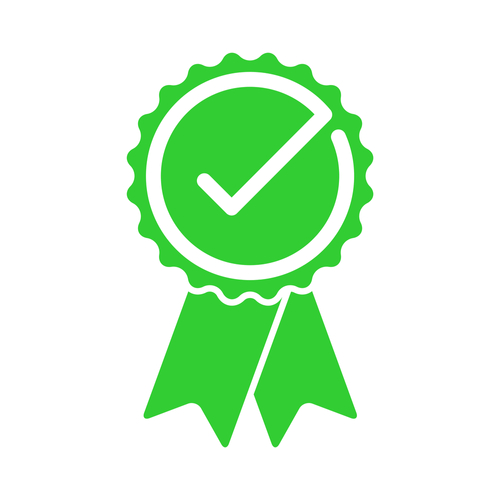 verlopen
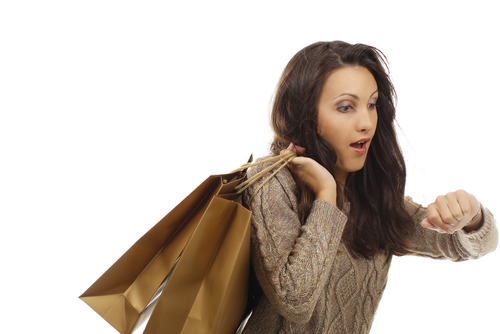 belanden
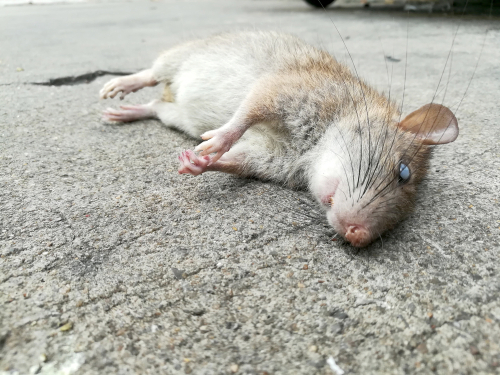 verreweg
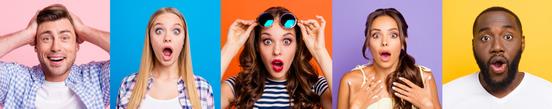 bewust
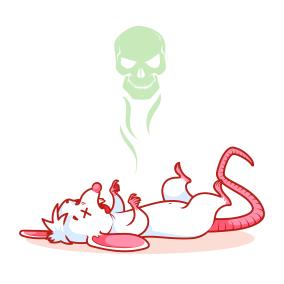 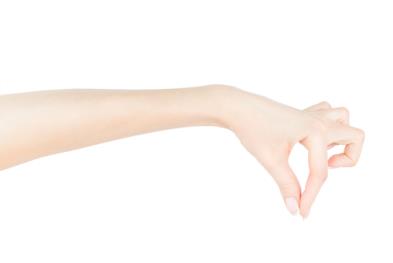 bederven
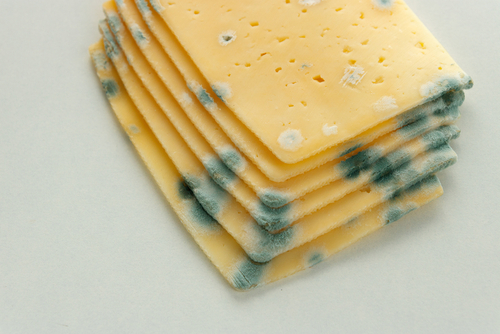 de prikkel
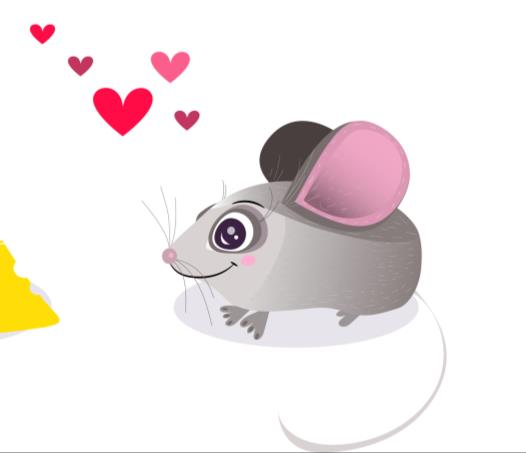 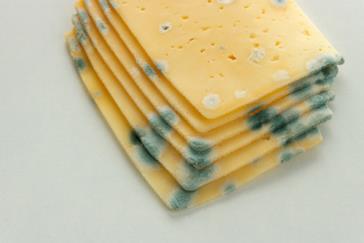 garanderen
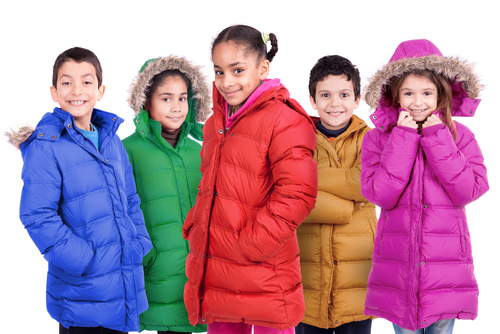 het overschot
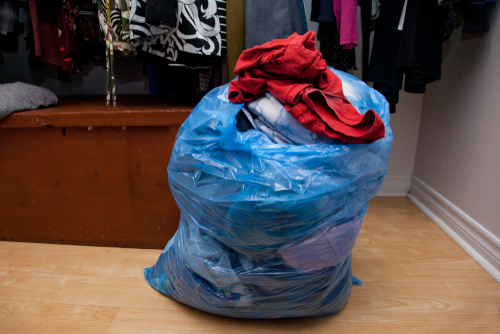 Op de woordmuur:
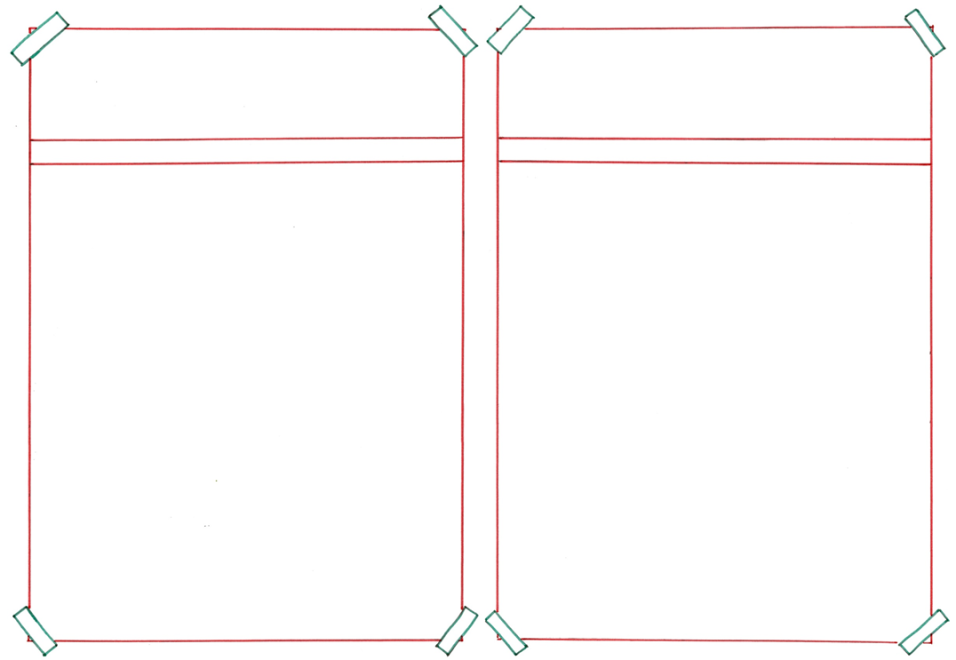 het overschot
het tekort
= wat er niet of te weinig is
 
 
 
 



In het vluchtelingenkamp is het tekort aan kleding een probleem.
= het deel dat overblijft

 
 
 
 
 
   
Er is een overschot aan oude kleren op zolder.
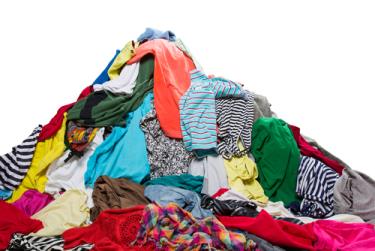 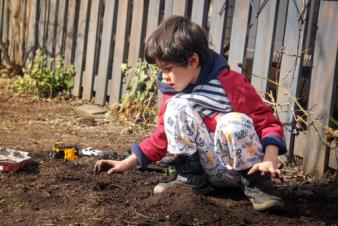 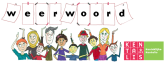 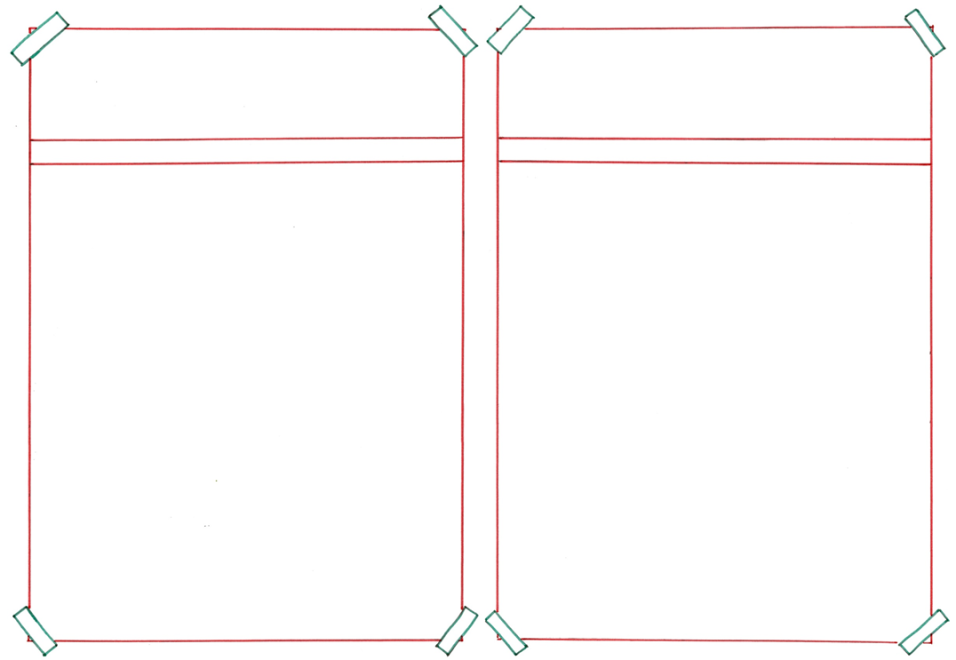 vers
bederven
= rotten
 
 
 
 





Buiten de koelkast bederft kaas heel snel.
= niet lang geleden gemaakt of gebeurd

 
 
 
 
    
Deze producten in de koelkast zien er vers uit.
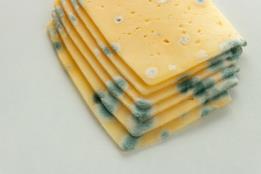 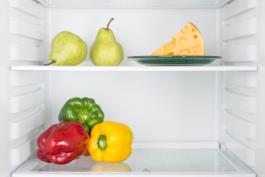 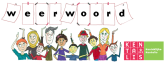 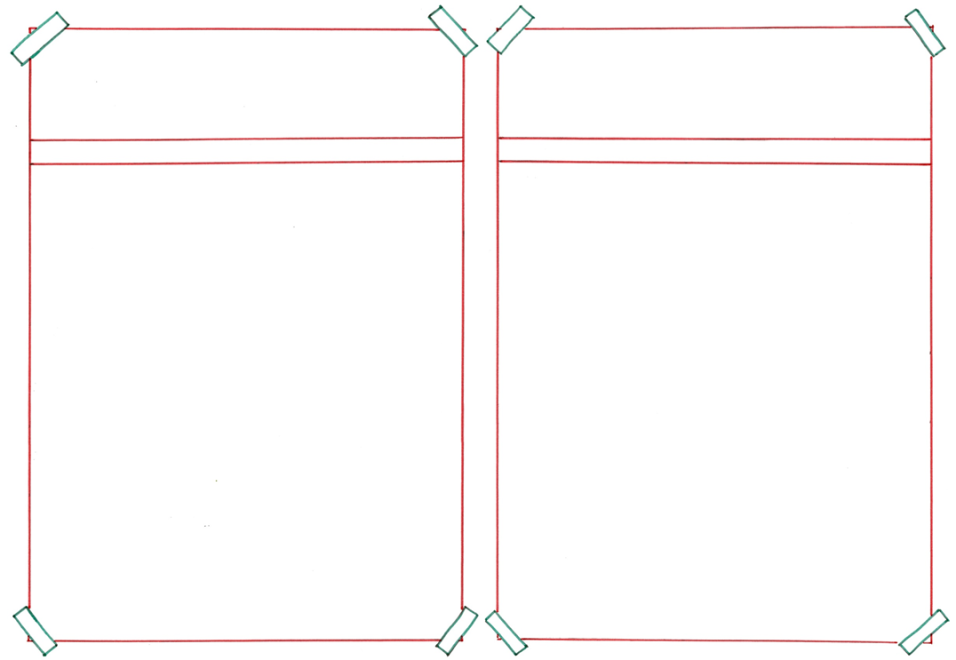 onbewust
bewust
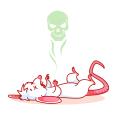 = zonder er bij na te denken, niet bewust
 
 
 
 


Hij liep onbewust met een stuk wc-papier rond.
= wetend wat je doet, met opzet

 
 
 
 
          Ik strooide bewust muizengif op de zolder.
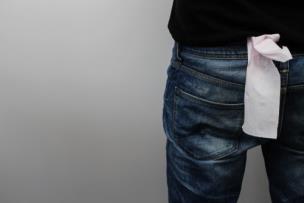 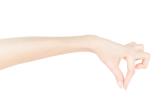 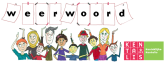 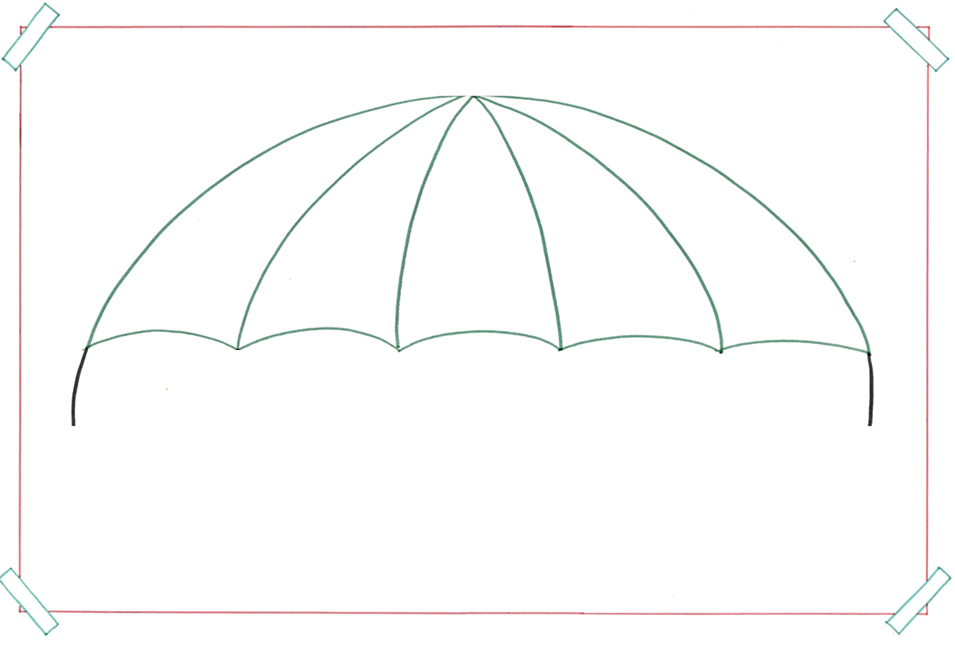 = groot bedrijf met dezelfde soort winkels door het hele land
de keten
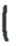 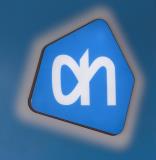 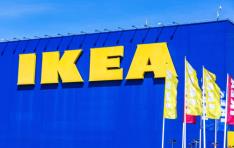 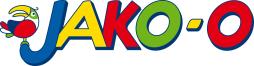 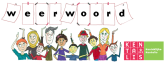 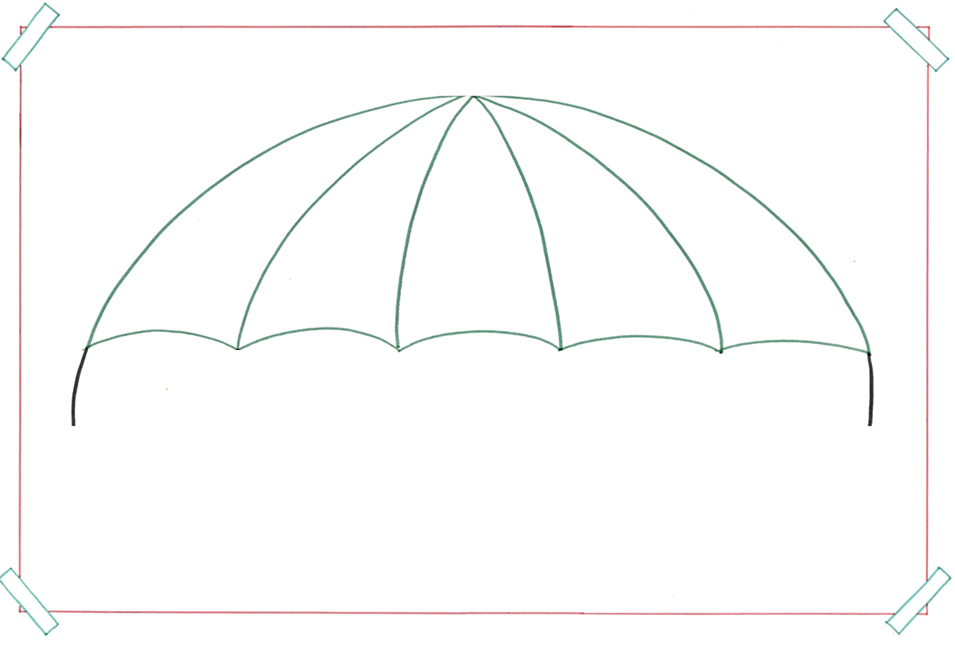 de prikkel
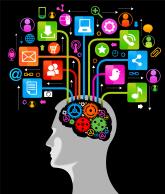 = de aanmoediging om iets te doen
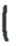 horen
zien
ruiken
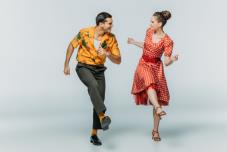 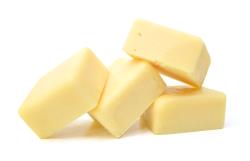 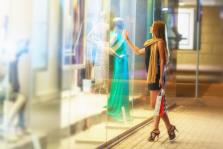 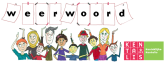 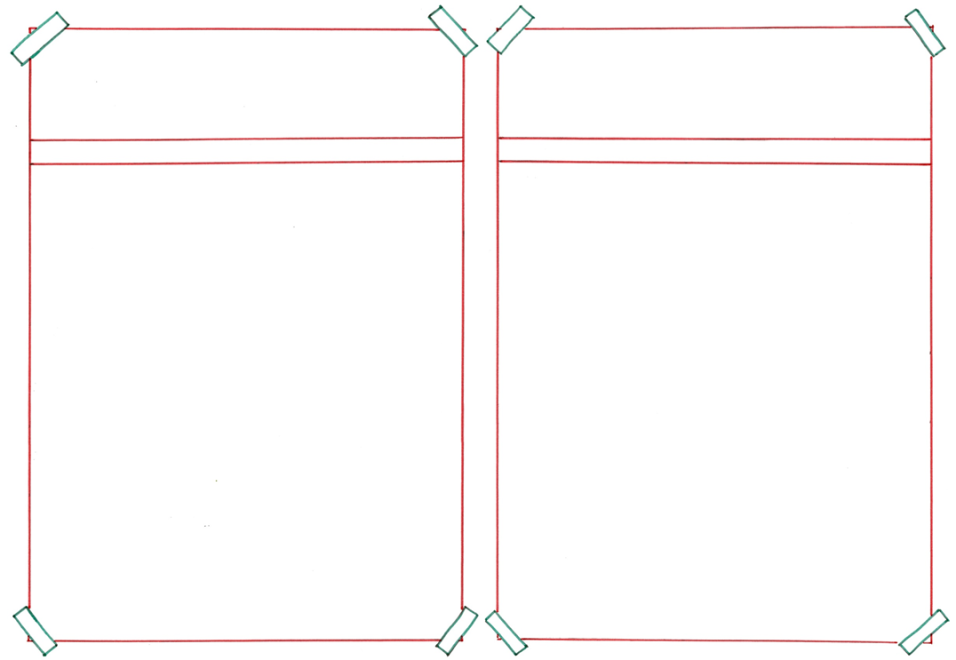 verlopen
geldig
= bruikbaar
 
 
 
 
 
  


Dit rijbewijs is nog 2 jaar geldig.
= voorbijgaan omdat iets niet meer geldig is

 
 

 

   
Dit rijbewijs is verlopen.
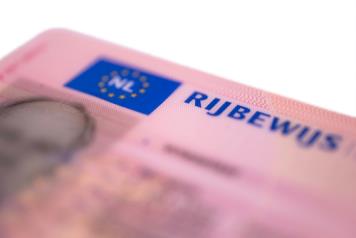 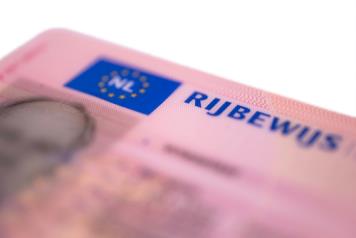 1998
2022
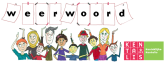 garanderen= 
ervoor zorgen dat het zeker is

Zij hebben het gegarandeerd warm in deze jassen.
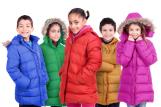 verreweg= 
meer dan iets of iemand anders, veruit

Verreweg de meeste mensen schrikken van een dode muis.
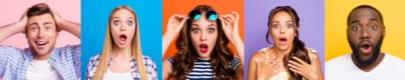 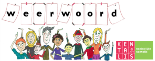 belanden= 
terechtkomen

Deze muis was op mijn zolder beland.
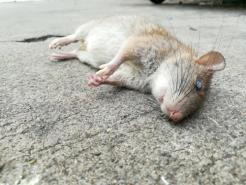 kwaliteit= 
de waarde, de mate waarin iets goed of slecht is

Ik koop graag jassen van goede kwaliteit.
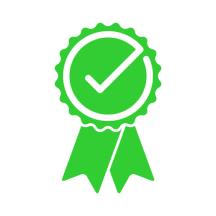 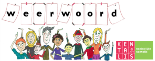